Structure & Function 
of Cells
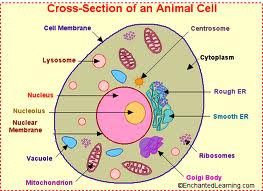 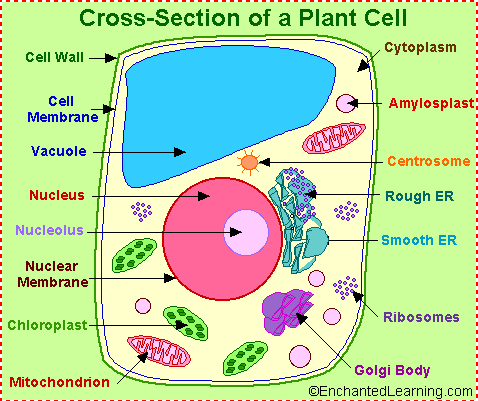 Cell Wall

Strong, stiff outer layer of a plant cell.
Made of cellulose.
Protects and supports the cell.
Does allow water, oxygen, carbon dioxide and other dissolved materials to pass in and out of the cell.
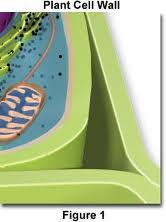 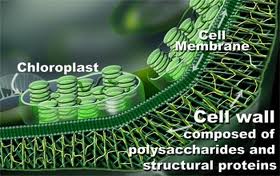 Cell wall
Cell Membrane
Thin membrane that surrounds the cell.
In plant cells, it is found just inside the cell wall.
It is the outer covering of animal cells.
Provides support and protection for the cell.
Allows materials to pass in and out of the cell.
Found in both animal and plant cells.
Often called a plasma membrane
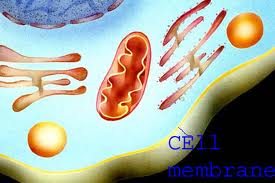 Cell membrane
Nucleus

A large, oval structure.
Known as the control center of the cell.
Acts as the “brain” of the cell by regulating or controlling all of the activities of the cell.
Found in animal and plant cells.
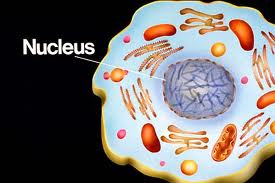 Nuclear Membrane

Thin membrane that surrounds the nucleus.
Allows materials to pass in and out of the nucleus.
Found in both plant and animal cells.
Nuclear membrane
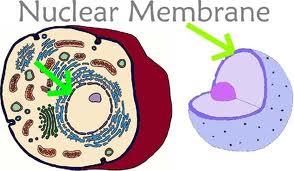 Nucleolus
A “little nucleus” inside the nucleus.
Produces ribosomes which are involved in protein production.
Found in plant and animal cells.
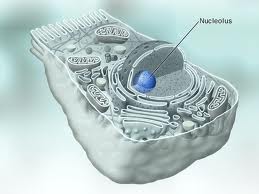 Chromosomes

Thick, rodlike structures found in the nucleus that are made of nucleic acids or DNA and RNA.
Direct all cell activities, including growth and reproduction.
Pass on the traits of the cell.
Found in both animal and plant cells.
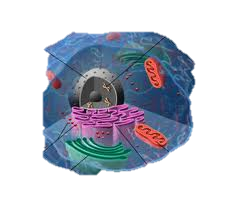 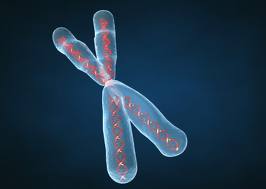 Chromosomes
Cytoplasm

Clear, thick, jellylike substance found between the cell membrane and the nucleus.
Protects and supports the organelles and moves materials around inside of the cell.
Is constantly flowing within the cell.
Found in both types of cells.
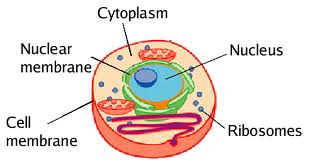 Cytoplasm
Endoplasmic Reticulum

Clear, tubular passageways that lead out of the nuclear membrane.
Transportation system of the cell.
Carries proteins around and out of the cell.
Found in both types of cells
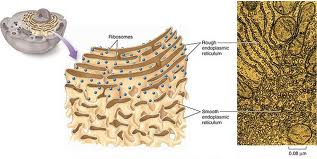 Endoplasmic Reticulum
Ribosomes

Round, grainlike bodies.
Mostly found attached to the endoplasmic reticulum, but can be found floating freely in the cytoplasm.
Made primarily of RNA.
Are the protein-making sites of the cell.
Found in both plant and
    animal cells.
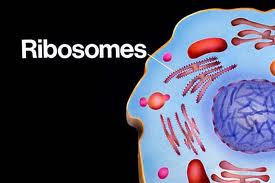 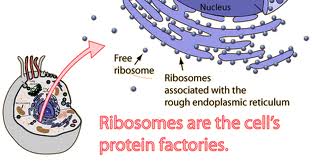 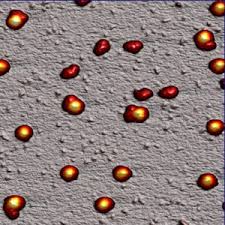 Golgi Apparatus

Consists of folded membranes that look like a stack of pancakes.
Modifies proteins, transports lipids and creates lysosomes.
Found in animal and plant cells.
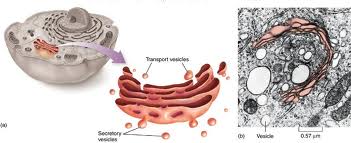 Golgi Apparatus
Mitochondria

Rod-shaped structures.
Called the “powerhouses” of the cell.
They supply energy for the cell by breaking down sugar into water and carbon dioxide.
Some very active cells that require a lot of energy, like liver cells, may have more than 1000 mitochondria.
Found in animal and plant cells.
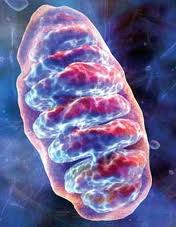 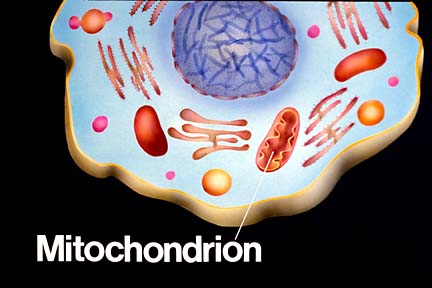 Vacuoles
Water-filled sacs.
Plant cells usually have one large vacuole.
Animal cells have a few small, round vacuoles.
Store water, food, waste and other materials.
Vacuole
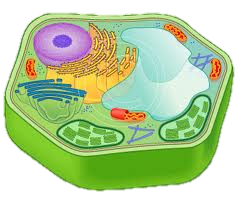 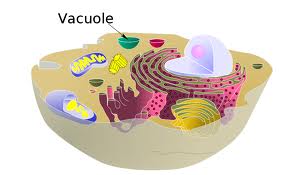 Animal cell
Plant cell
Lysosomes

Small, round structures.
The “cleanup crews” of the cell.
Digest food, old cell parts and even whole damaged or dead cells.
Common in animal cells, but very rarely seen in plant cells.
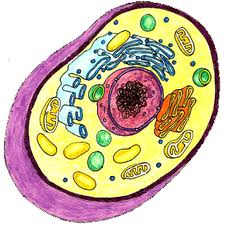 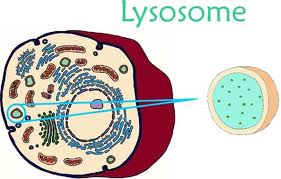 Lysosomes
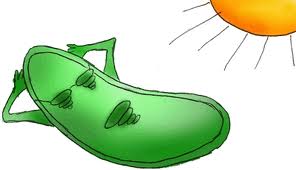 Chloroplasts
Large, irregularly shaped green structures.
Contain chlorophyll which captures the energy of sunlight and makes food for the cell through photosynthesis.
Found only in plant cells.
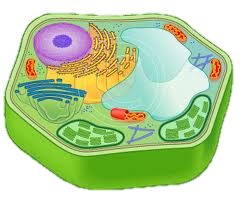 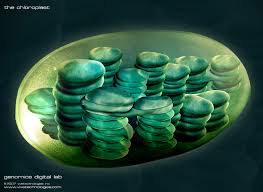 Chloroplast